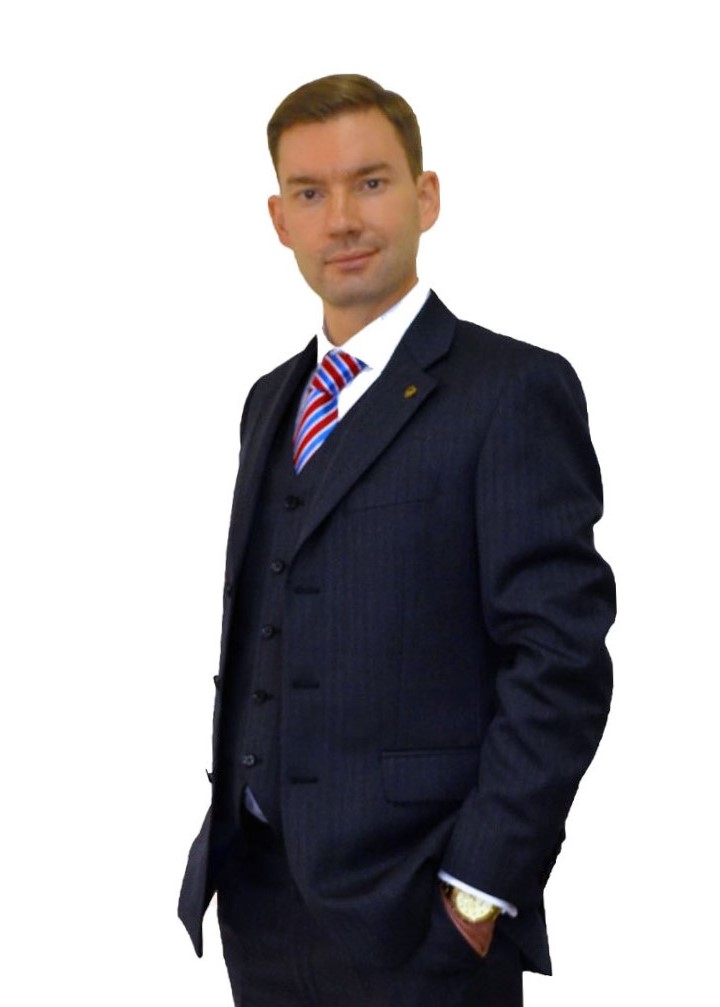 Митчелл Петр Джоновичдоктор педагогики, и.о. зав. кафедрой перевода и языковых коммуникаций, действительный член Института лингвистов Великобритании
Российский ученый английского происхождения. 

Окончил с отличием Даремский университет (третий университет Англии, после Оксфорда и Кембриджа) по специальностям «Русистика» и «Теория и философия общественных наук». 

В 20 лет проходил годичную стажировку на ФИЯ ТГУ, а в 22 года переехал в Россию навсегда, после чего стал гражданином РФ.

Трижды окончил Национальный исследовательский Томский государственный университет, получив дипломы преподавателя высшей школы и переводчика в сфере профессиональной коммуникации. 

Закончил с отличием магистратуру по прикладной лингвистике и лингводидактике Тамбовского государственного университета им. Г.Р. Державина под руководством известного профессора, д.п.н. Сысоева П.В. Очно-заочно окончил докторантуру Университета Дерби. Имеет ученую степень доктора педагогики (Doctor of Education).

Языки: английский, русский, португальский
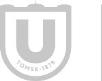 The First in Siberia
Митчелл П.Д. работает на факультете иностранных языков с 2004 года. В 2019 г. основал кафедру перевода и языковых коммуникаций. По совместительству – профессор Тамбовского госуниверситета. 

Имеет свыше 90 научных публикаций в России и за рубежом. Индекс Хирша – 11. Выступил приглашенным докладчиком на международных научных конференциях на четырех континентах. 

Организатор зарубежных поездок для студентов ТГУ. Консультант руководителей образовательных учреждений различных стран по вопросам интернационализации и обучения иностранным языкам. 

Главный редактор коллективной монографии «Storyline: A Creative Approach to Learning and Teaching», включающей труды 35 ученых из 11 стран мира, опубликованной издательством Cambridge Scholars Publishing в 2016 году.

В 2018 году избран самым молодым действительным членом Института лингвистов (Великобритания). Награжден Почетной грамотой Минобрнауки РФ. 

Митчелл П.Д. разработал авторский онлайн курс по международному трудоустройству, признанный одним из 20-ти самых популярных курсов по миру за июль 2020 года. Количество слушателей – 20 000 из 156 стран мира.
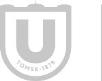 The First in Siberia
Сферы возможного научного руководства


Методы обучения иностранному языку

Подготовка переводчиков

Мотивация обучающихся

Онлайн обучение
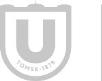 The First in Siberia
Спасибо за внимание!
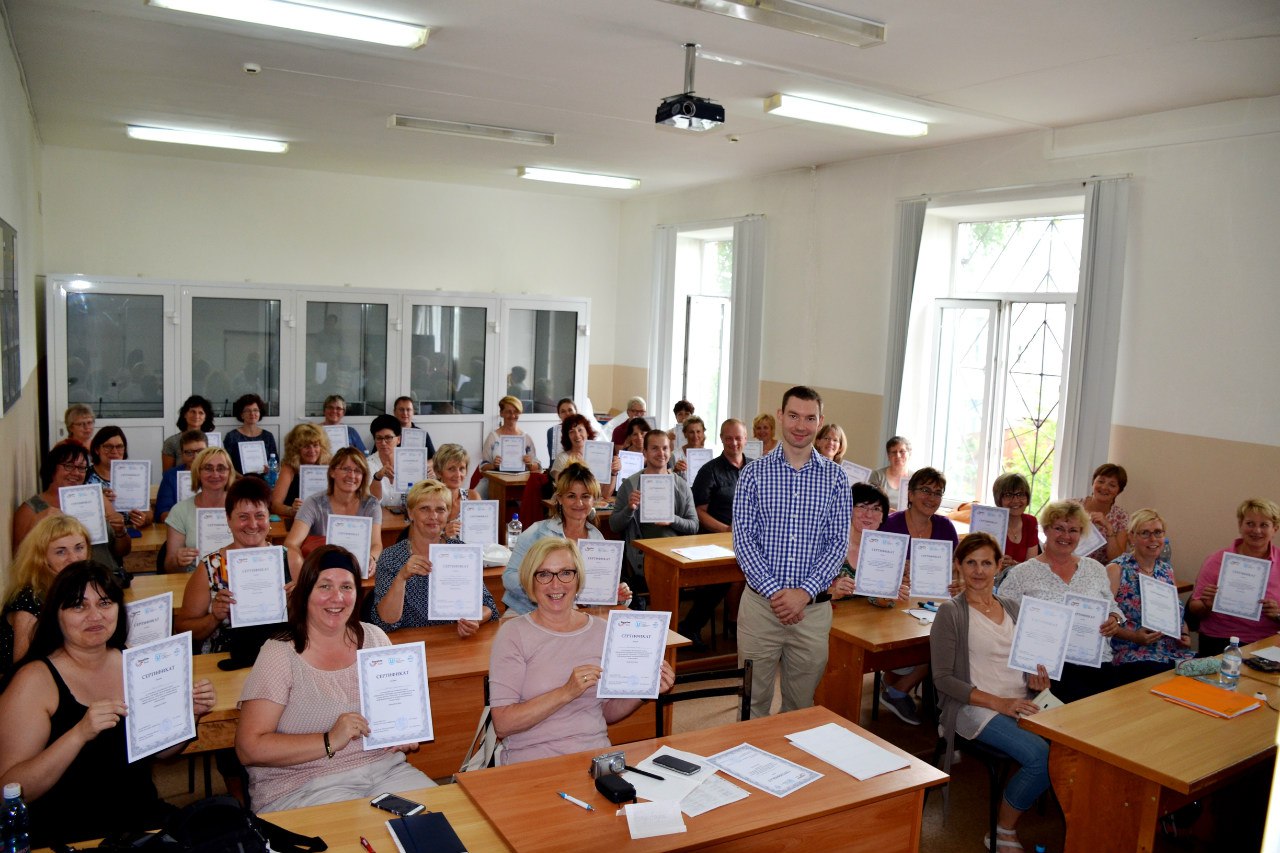 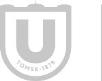 The First in Siberia